СОЗДАНИЕ ЭЛЕКТРОННОГО
 ПОРТФОЛИО В НАЧАЛЬНОЙ 
ШКОЛЕ С ИСПОЛЬЗОВАНИЕМ
 ИНФОРМАЦИОННЫХ ТЕХНОЛОГИЙ
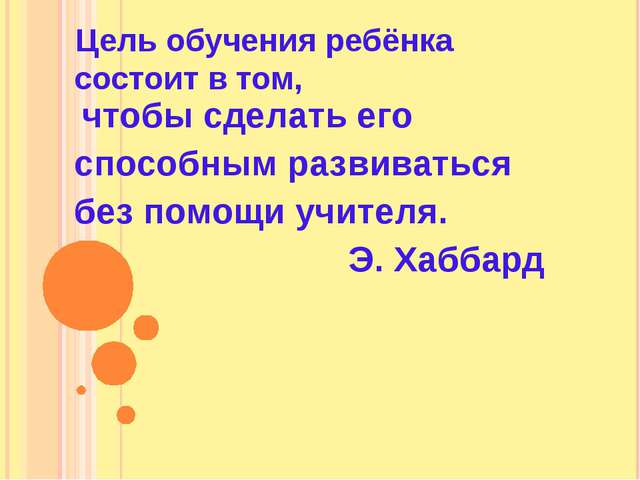 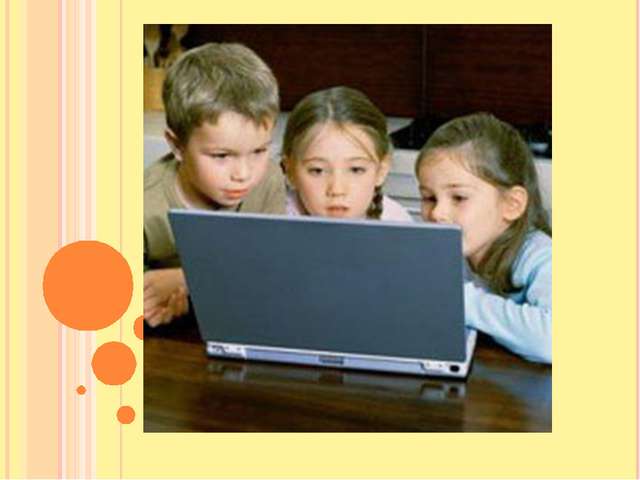 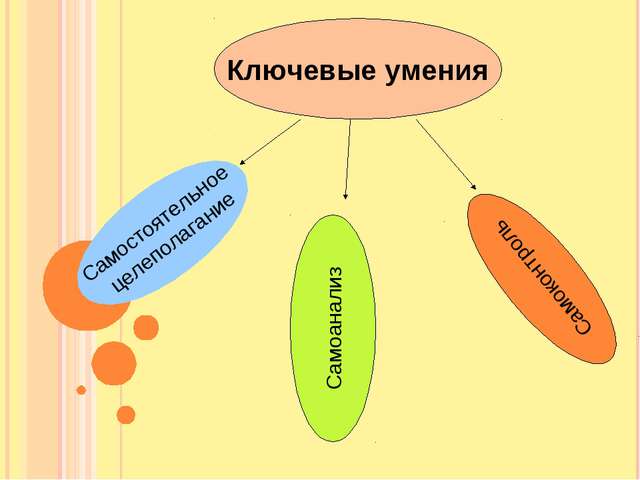 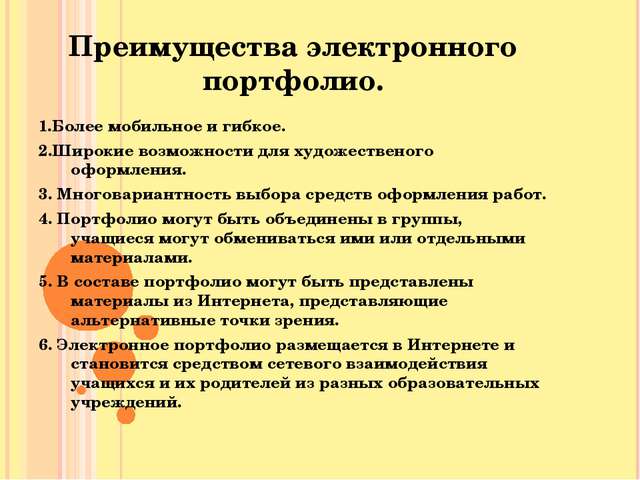 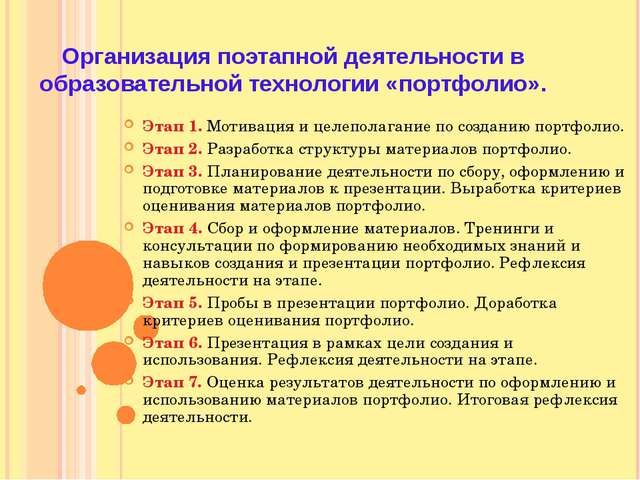 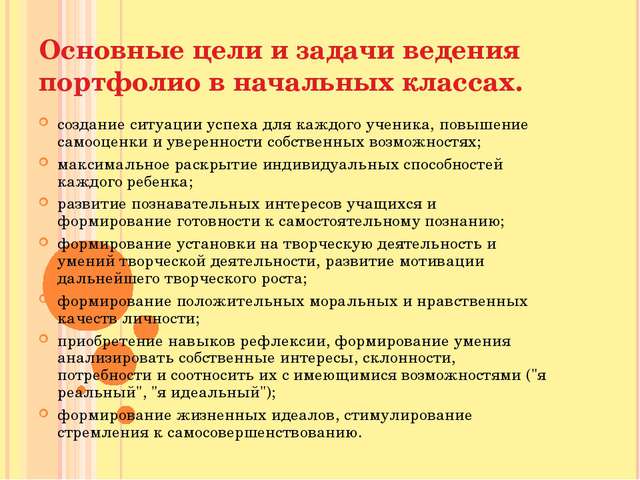 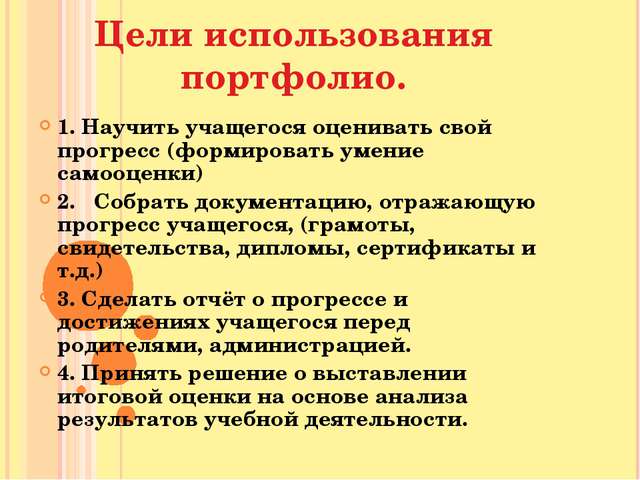 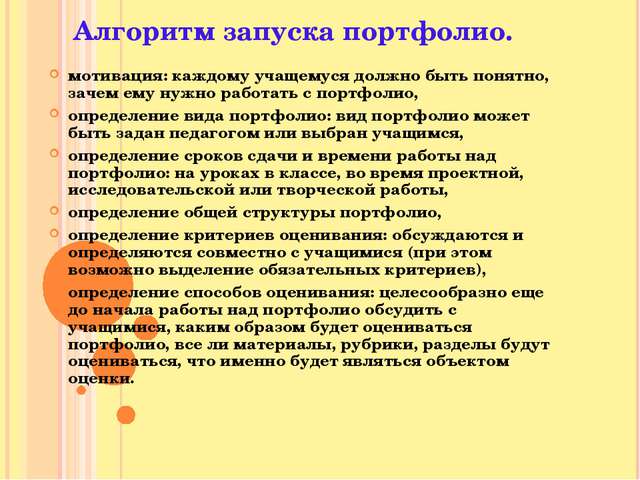 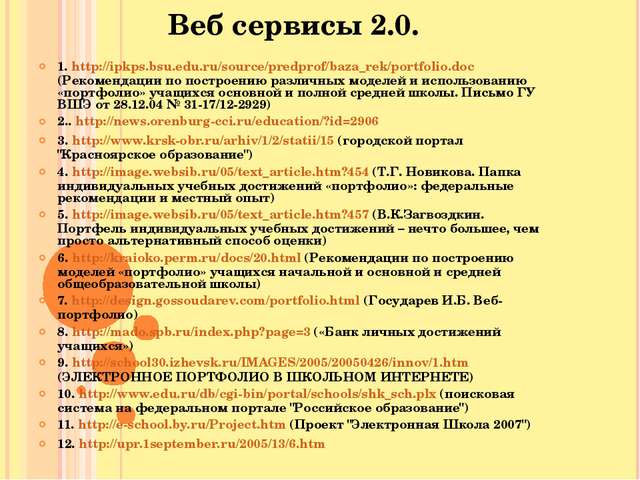 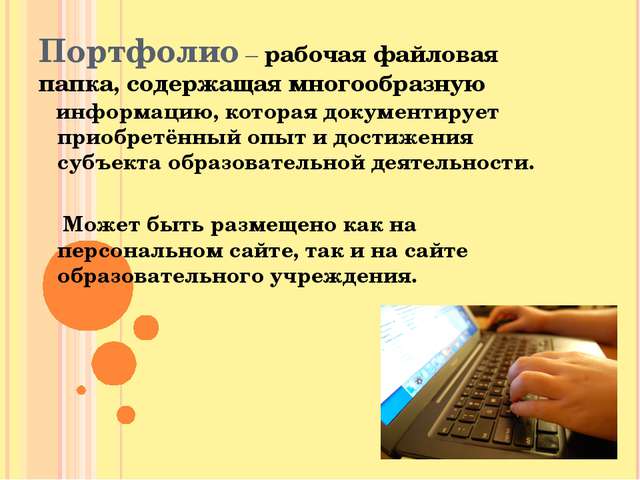 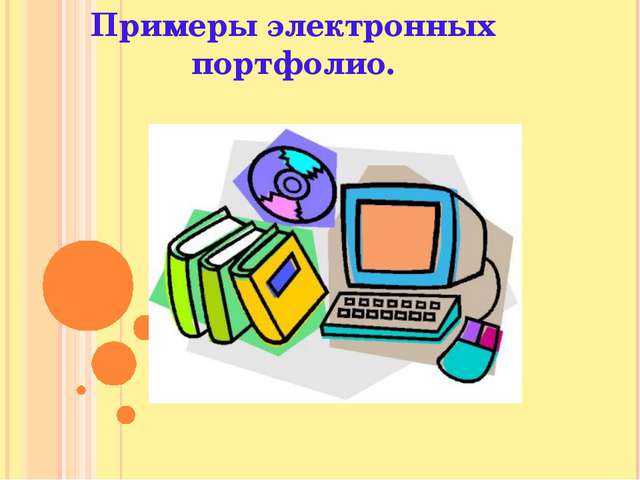 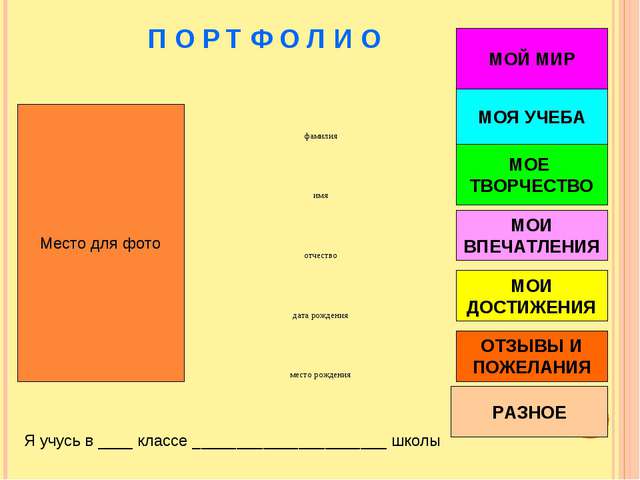 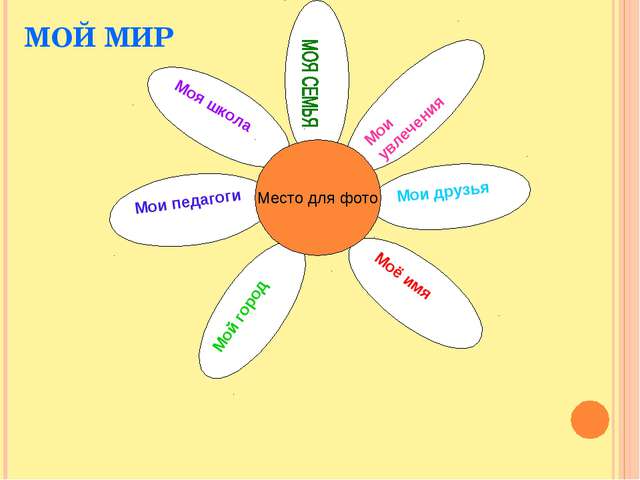 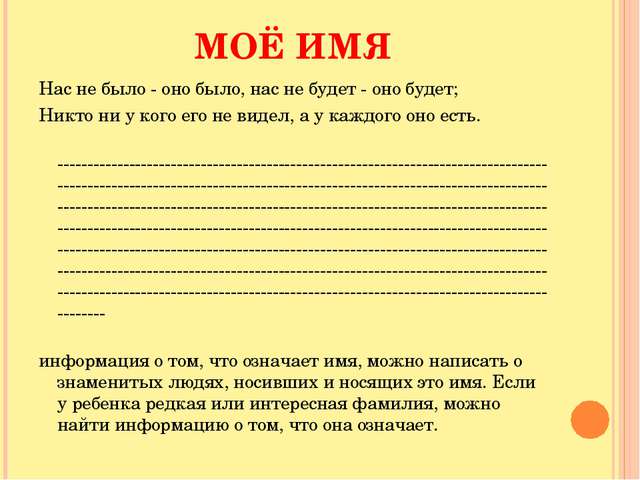 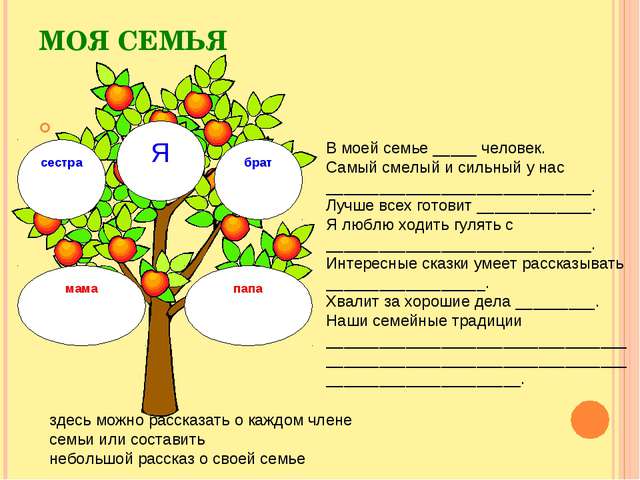 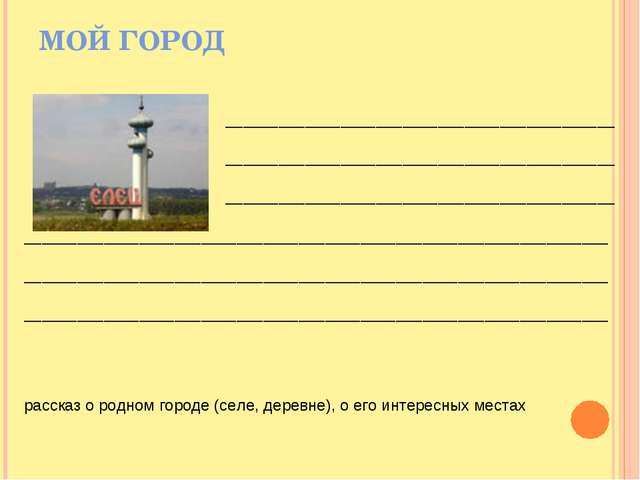 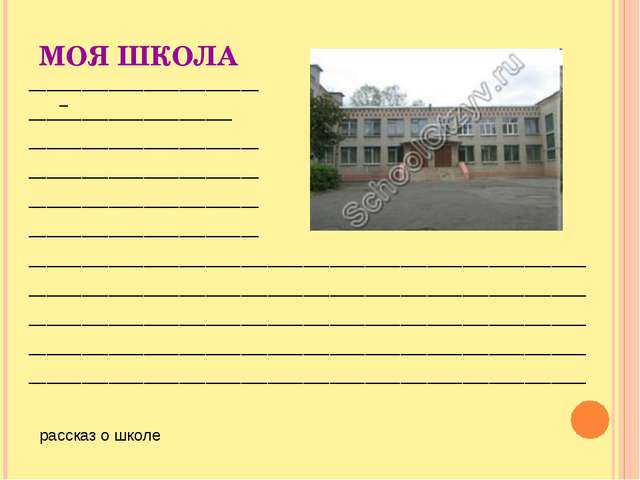 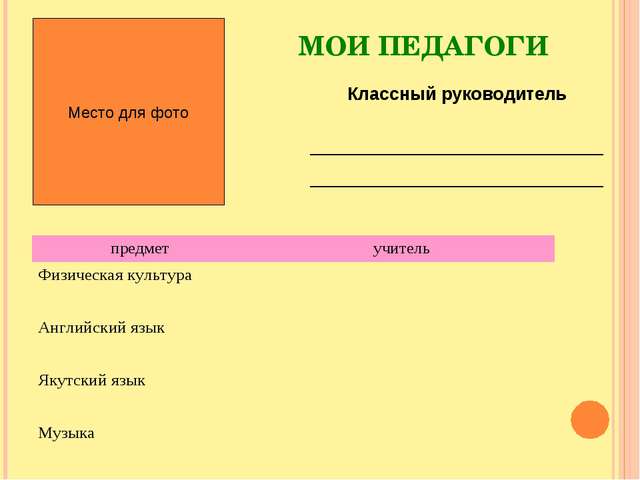 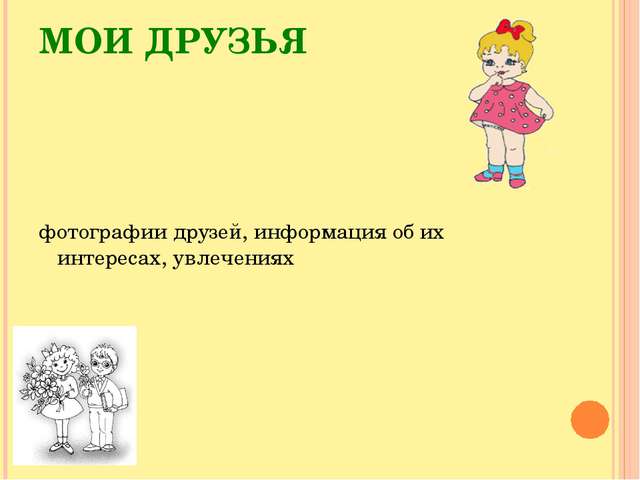 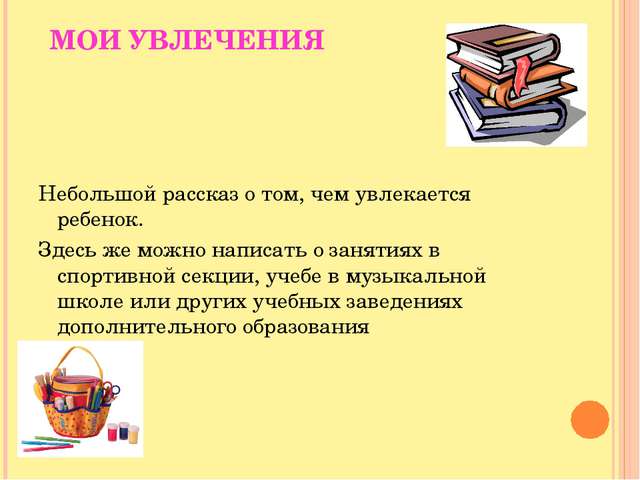 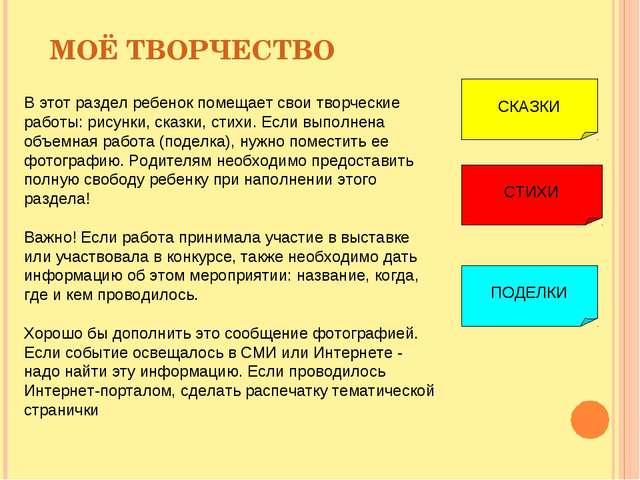 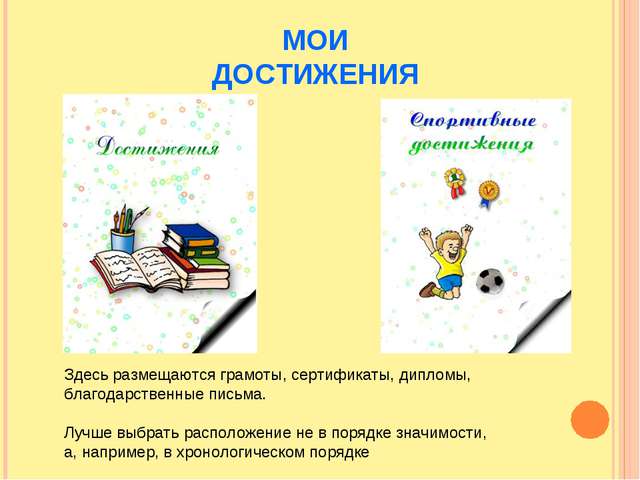 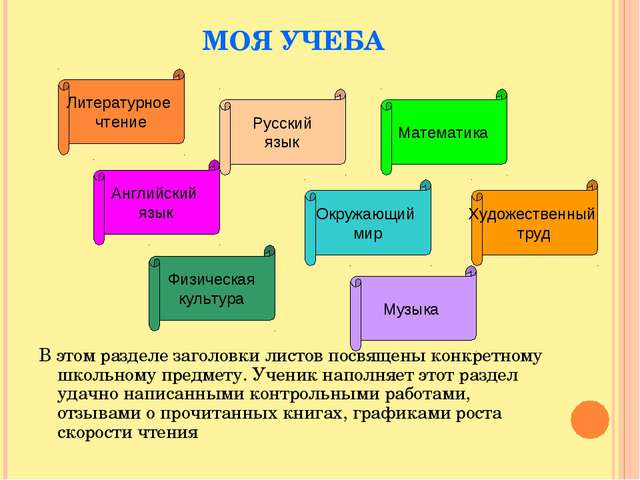 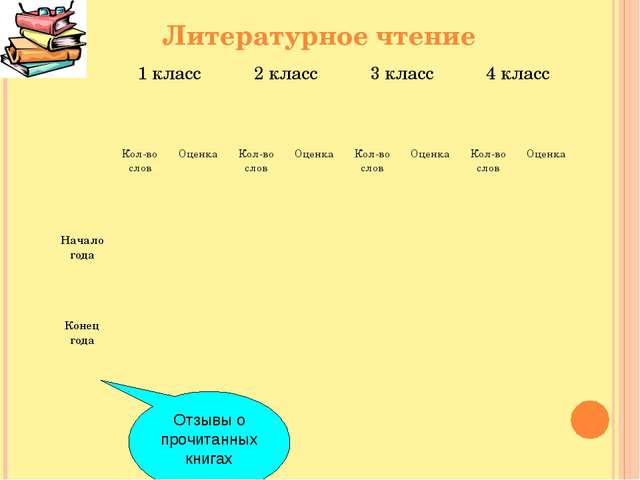 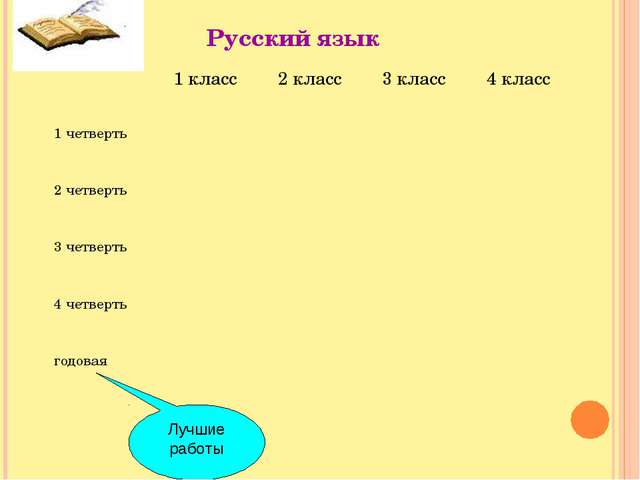 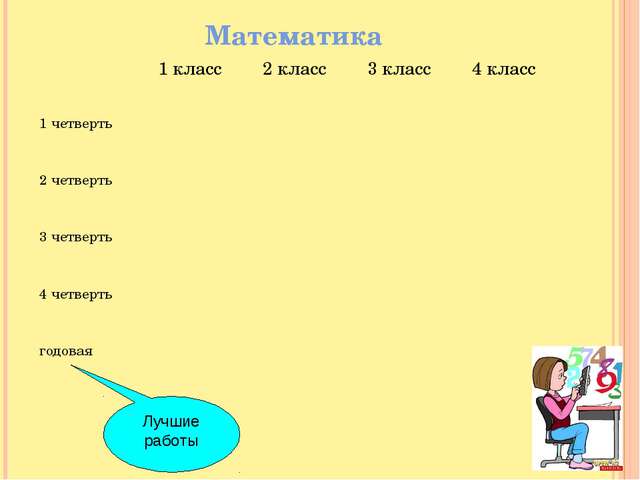 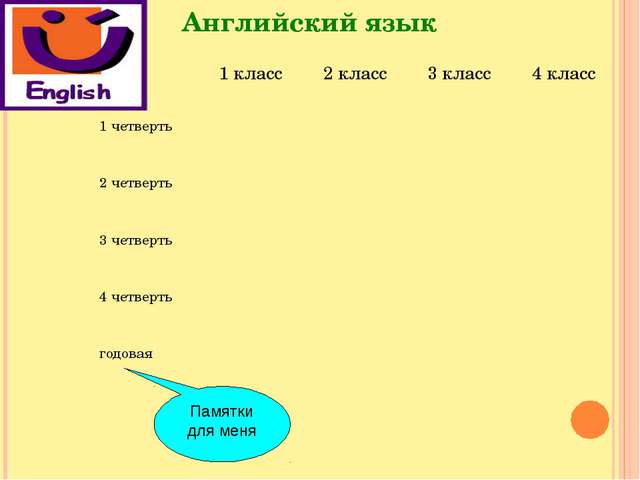 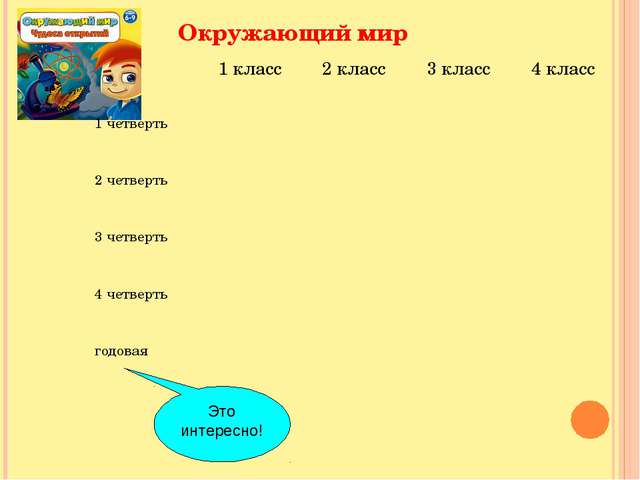 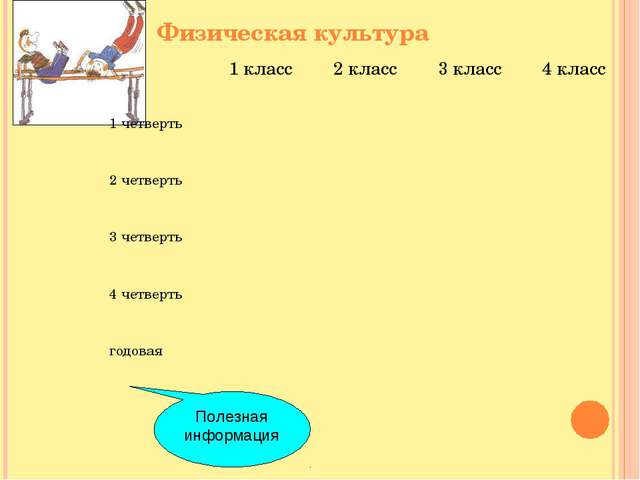 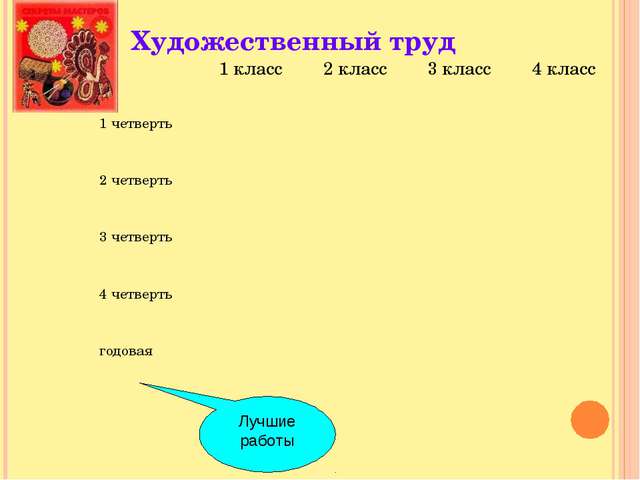 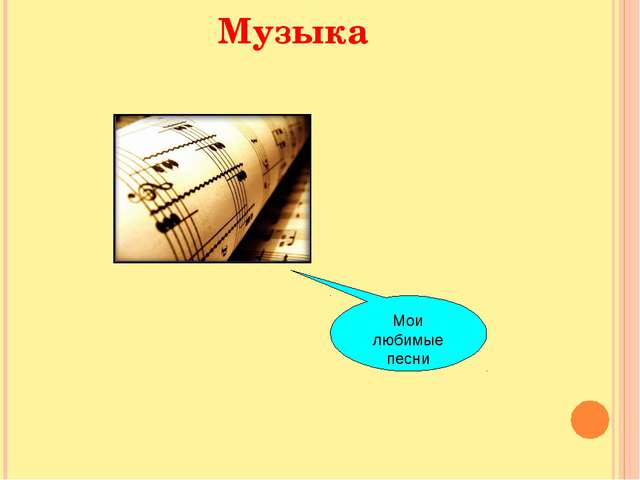 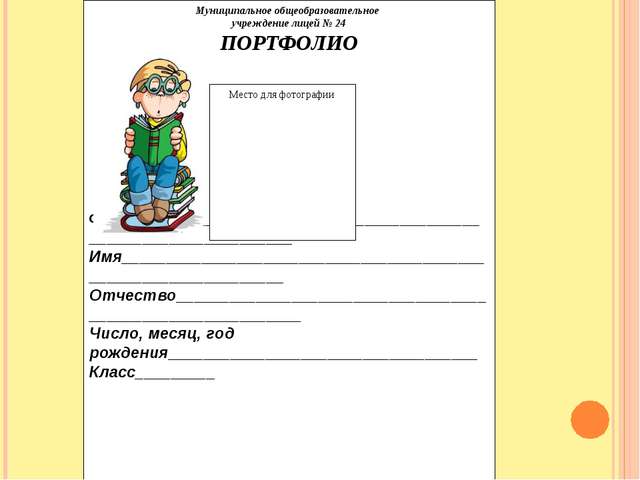 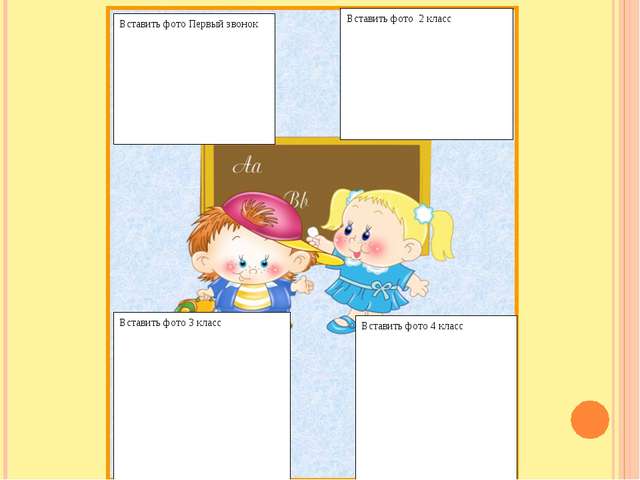 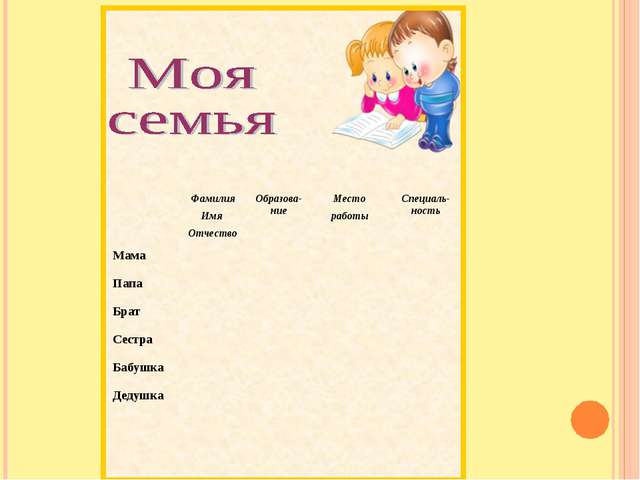 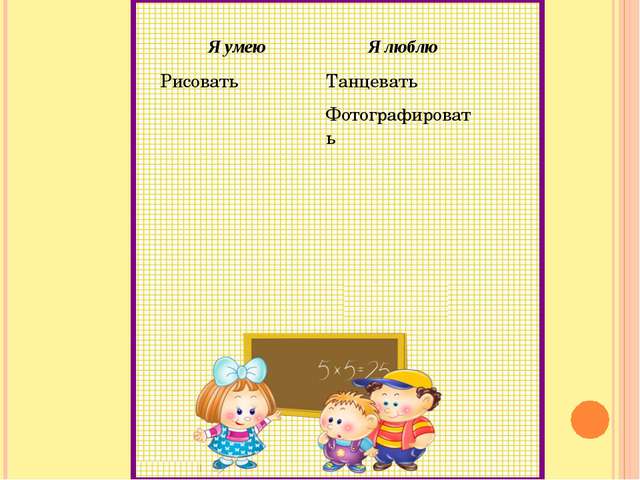 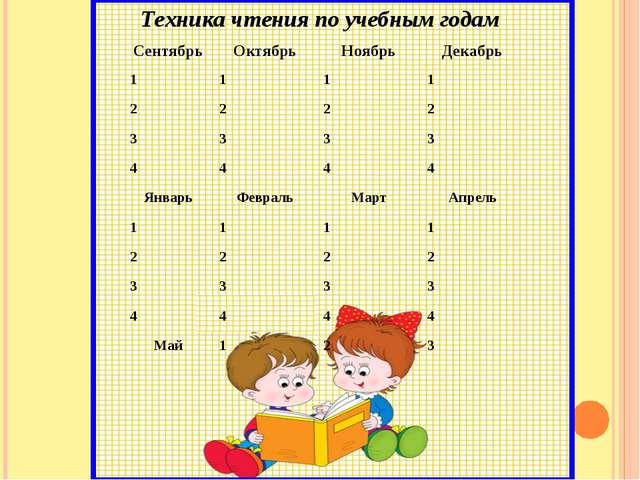 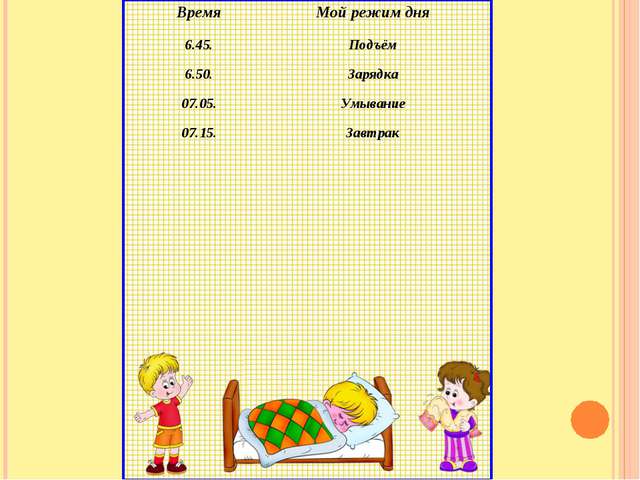 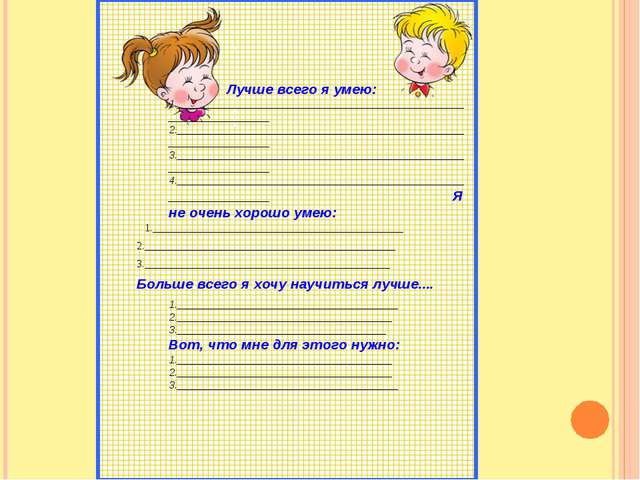 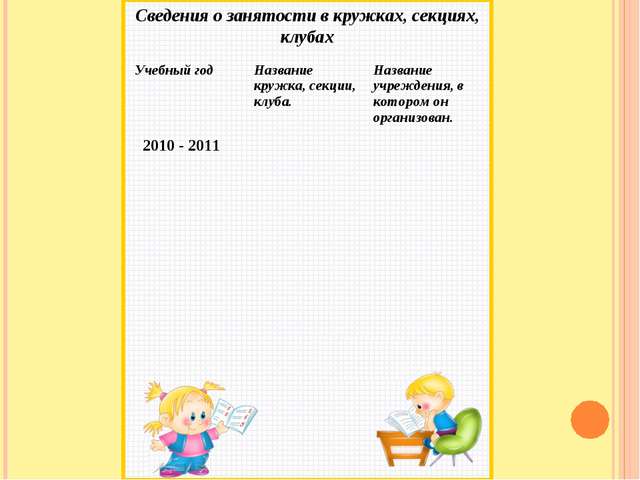 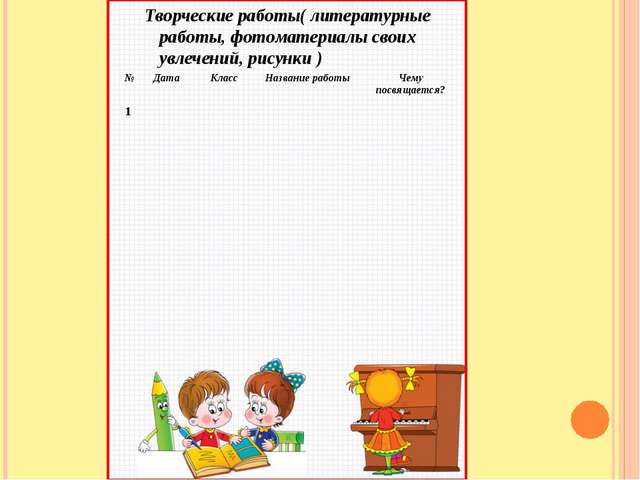 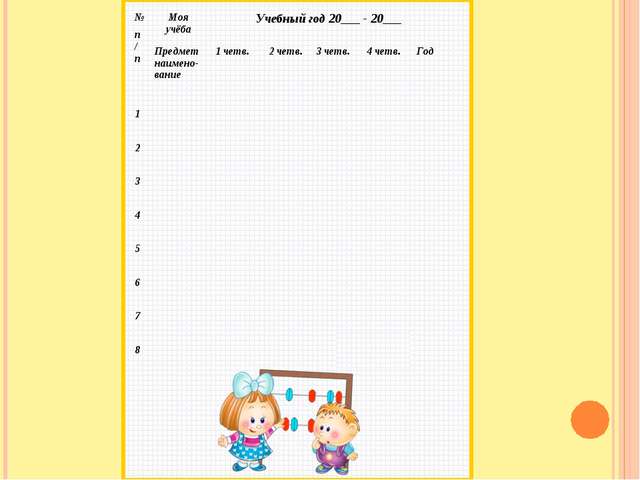 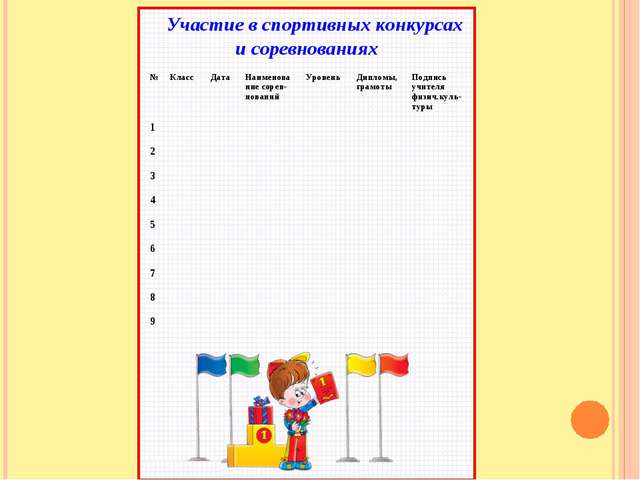 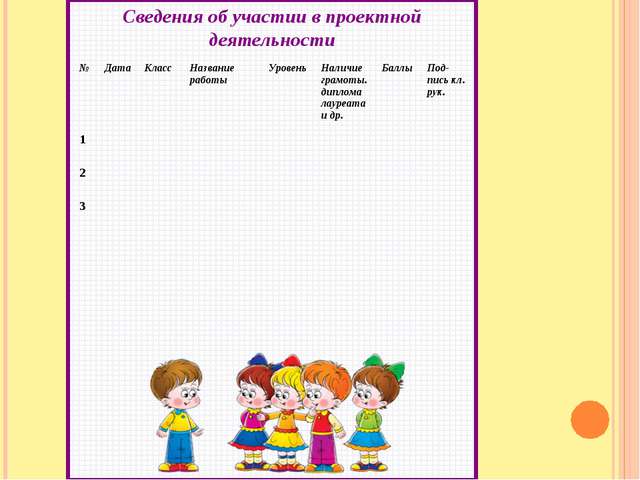 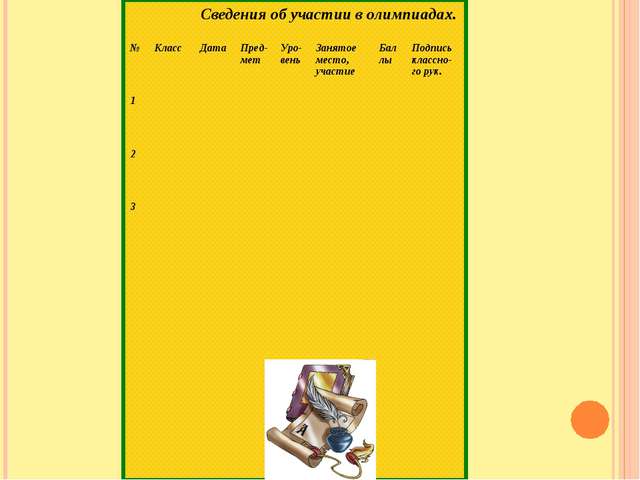 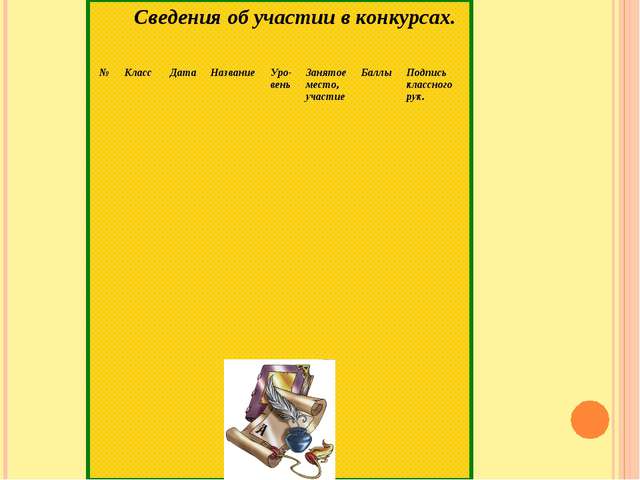 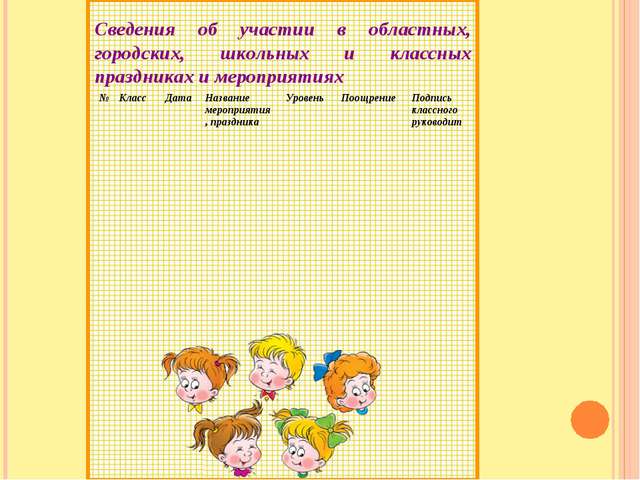 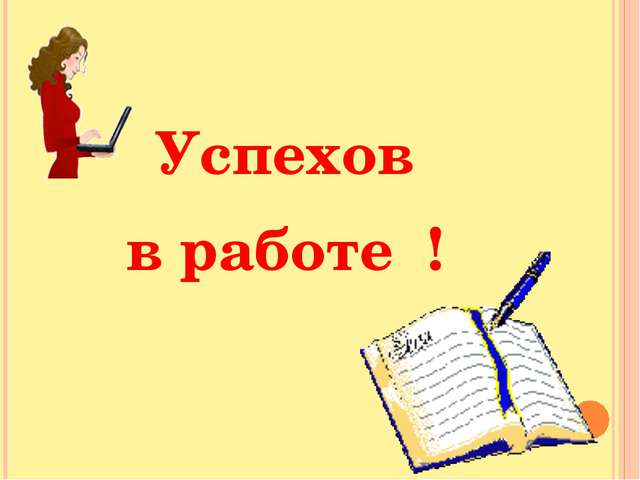 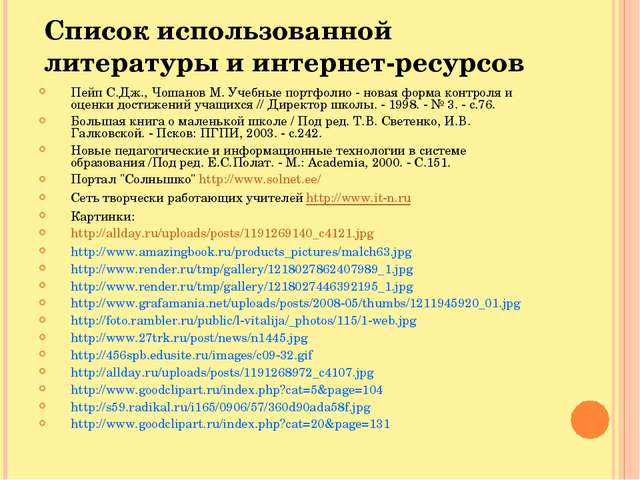